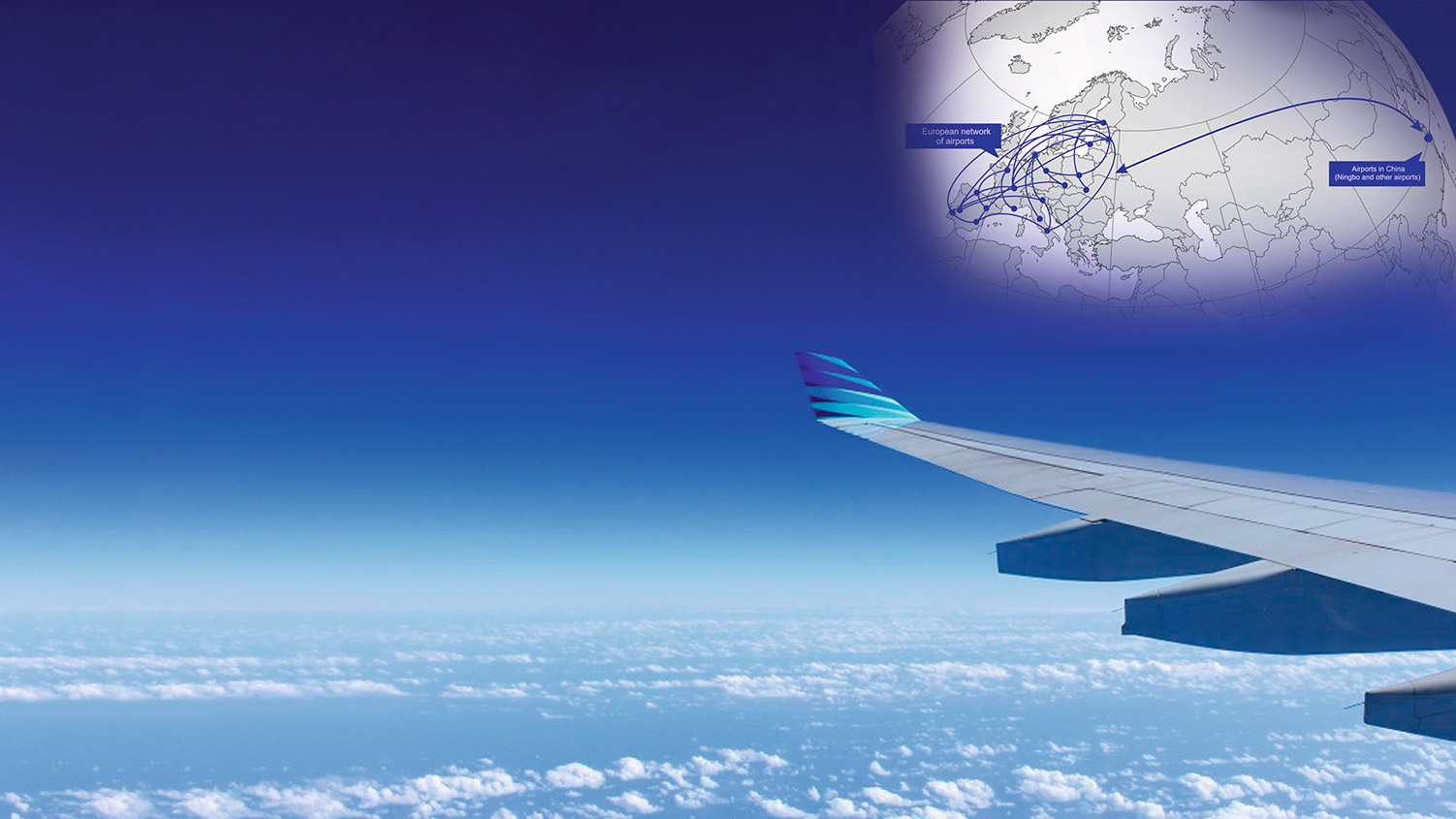 Air traffic and logistics development between the EU rural areas and China
Work packages next steps until October 2020
WP 1 - Coordination
WP 2 – Feasibility study
WP 3 – aviation training and incubations
WP 4 – business platforms
WP 5 - Tourism
WP 6 – Work with Chinese